Glava, telo in srce
Tinka Majaron, OŠ Vodmat
Konferenca slovenskih matematikov
Bled, 16. 9. 2023
Zakaj glava, telo in srce?
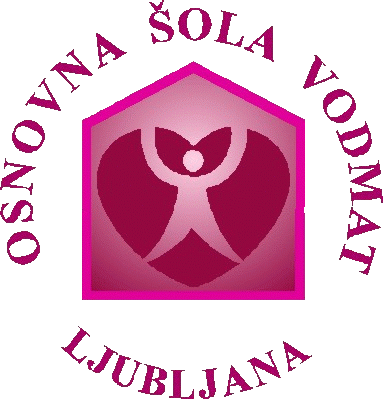 Osnovni namen izobraževanja...
Osnovni namen izobraževanja...
pripraviti mlade ljudi na življenje po šoli,
Osnovni namen izobraževanja...
pripraviti mlade ljudi na življenje po šoli,
jim pomagati, da oblikujejo umske, čustvene, družbene in strateške vire za sprejemanje izzivov,
Osnovni namen izobraževanja...
pripraviti mlade ljudi na življenje po šoli,
jim pomagati, da oblikujejo umske, čustvene, družbene in strateške vire za sprejemanje izzivov,
pomagati jim odkriti stvari, v katerih blestijo in krepiti njihovo voljo, da temu sledijo,
Osnovni namen izobraževanja...
pripraviti mlade ljudi na življenje po šoli,
jim pomagati, da oblikujejo umske, čustvene, družbene in strateške vire za sprejemanje izzivov,
pomagati jim odkriti stvari, v katerih blestijo in krepiti njihovo voljo, da temu sledijo,
poskrbeti za celosten razvoj (možganov).
Možgani - levo/desno
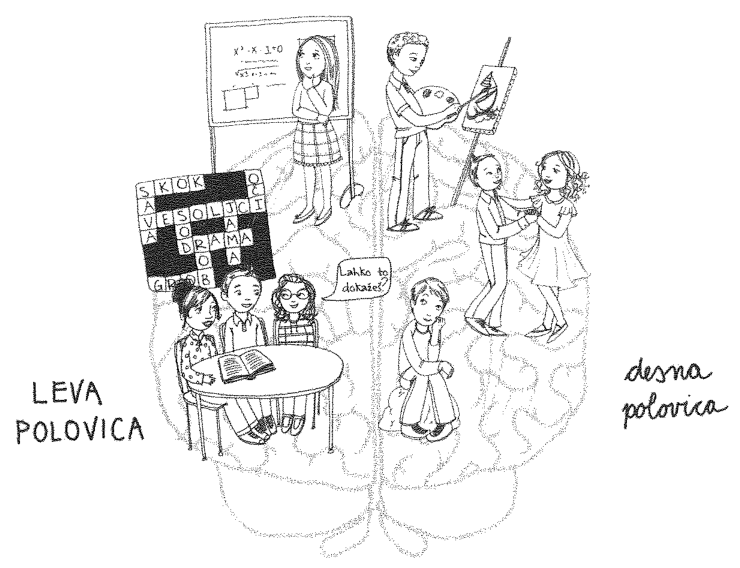 Možgani - gor/dol
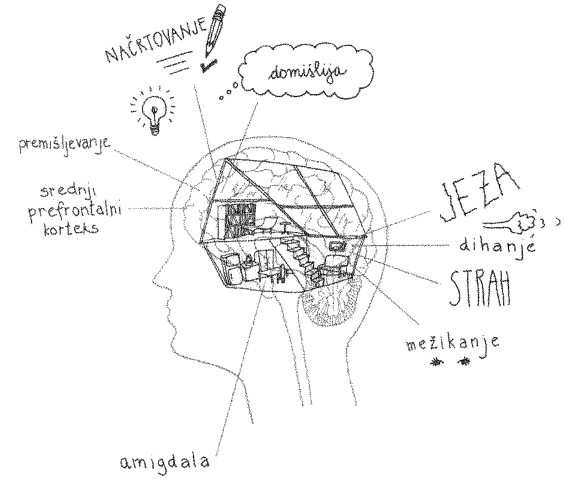 Možgani
Za rast in razvoj je ključno, da vsem delom možganov pomagamo delovati usklajeno.
Možgani
Za rast in razvoj je ključno, da vsem delom možganov pomagamo delovati usklajeno.

Ob tem se moramo zavedati, da so plazilski možgani dobro razviti že ob rojstvu, ostali možgani (še posebej prefrontalna skorja) pa zorijo vse do dvajsetega leta starosti.
Gibanje
3. konferenca Učitelj učitelju učitelj
od 30. 3. do 1. 4. 2023 na Pedagoški fakulteti UL
tema: GIBANJE
Gibanje
3. konferenca Učitelj učitelju učitelj
od 30. 3. do 1. 4. 2023 na Pedagoški fakulteti UL
tema: GIBANJE


Dokaz z imeni...
Umetnost
Umetnost
likovno ustvarjanje,
Umetnost
likovno ustvarjanje,
ples,
Umetnost
likovno ustvarjanje,
ples,
glasba...
Zaključne misli...
Starost otrok, ki so nam zaupani, je na nek način obratno sorazmerna s potrebnimi vzgojnimi vsebinami.
Zaključne misli...
Starost otrok, ki so nam zaupani, je na nek način obratno sorazmerna s potrebnimi vzgojnimi vsebinami.

Vzgajamo predvsem z zgledom.
Zaključne misli...
Starost otrok, ki so nam zaupani, je na nek način obratno sorazmerna s potrebnimi vzgojnimi vsebinami.

Vzgajamo predvsem z zgledom.

Ostanimo radovedni in iščimo rešitve.
Vprašanja...
Hvala za pozornost.